Fat Daddy Additions
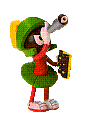 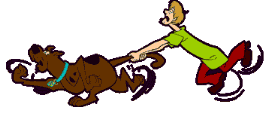 Acids
H2Te   hydrotelluric acid                             H2CO3   carbonic acid
HIO3        Iodic acid                                       HFO2       fluorous acid
H2SeO4   Selenic acid                                   HClO        hypochlorous acid
HBrO3     bromic acid                                    HIO2        Iodous acid
HNO3      Nitric acid                                       HBrO4      perbromic acid
H2SO4     sulfuric acid
H2C2O4     oxalic acid
H3PO4         Phosphoric acid
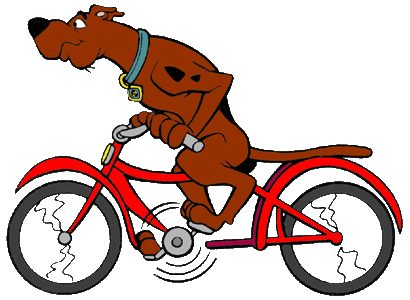 Diatomic Pairing
Hydrogen (H2)    Nitrogen (N2)Oxygen (O2)        Fluorine (F2)Chlorine (Cl2)      Iodine (I2)Bromine (Br2)
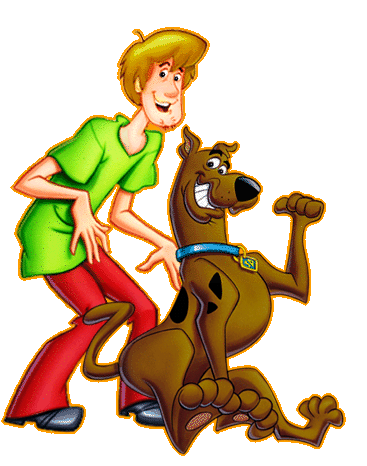 Additional polyatomic ions
CNO-1    cyanate                                     IO-1         hypoiodite
BrO-1     hypobromate                            C-1         carbide
H-1          hydride                                     BrO2-1    bromite                                      
BrO3-1  bromate                                     IO4-1       periodate                                 
IO3-1       iodate                                       ClO4-1     perchlorate
SiO3-1     silicate                                      MnO4-1   permanganate
UO4-1      Uranate                                    ClO-1   hypochlorite
H3O+1        hydronium                              AlO3-3  aluminate
                                                                      BO3-3   borate
SeO4-2        selenite                                   C6H5O7 -3   citrate    
S2O3-2        thiosulfate                              AsO4-3 arsenate 
MnO4-2      manganite                             Fe(CN6)-3  ferricyanide                                                  
C4H4O6-2   tartrate
TeO4-2         tellurate
SiO4-4     orthosilicate
P2O7-4    pyrophosphate


P3O10-5    tripolyphosphate
Peroxides (O2-2) form only with group I & II elements
Ex  H2O2   Na2O2   CaO2

Superoxides (O21/2) only forms with potassium (KO2) rubidium (RbO2) and cesium (CsO2)

Hydrogen has a +1 except when combined with metals to form hydride (H-1)
The following transitional metals do not exhibit variable oxidation numbers and are written without roman numbers

Cadmium:  Cd +2
Silver:   Ag+
Zinc :   Zn+2
Scandium: Sc+3
The ions of gallium, germanium, and indium do not have variable oxidation numbers but are written with roman numbers:
Gallium III:   Ga+3                                                     Lead II:  Pb+2
Germanium IV:   Ge+4                                         Lead IV: Pb+4
Indium III:      In+3
Tin II:  Sn +2
Tin IV:  Sn+4
Formulas and names of common metal ions with more than one ionic charge
Au+2    Gold II     Auric
Au+1    Gold I    Aurous
Sn +4   Tin IV    stannic
Sn+2    Tin II     stannous
Additional naming
CoSO4 * 6H2O      cobalt  II sulfate hexahydrate

Fe3[Fe(CN)6]2    iron II ferricyanide